.
LA COUSINE FRANçAISE
LA QUICHE LORRAINE
INGRéDIENTS:
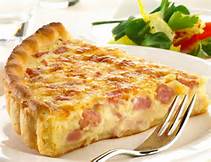 pâte briséelardons beurreoeufscrème fraîchelaitsel et poivremuscade
INGRéDIENTS:
LA BOUILLABISSE
Rouget;congre  en tranches;petits crabes;rascasse;baudroiegrondin rougeSaint-Pierretomates, coupées oignons en tranchegousses d’ail, hachéhuile  d’olivebouquet d’herbes: aneth, laurier, persil, pelure d’orangesel, poivresafran.
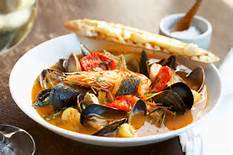 REGION: MARSEILLE
LA RATATOUILLE
INGRéDIENTS:
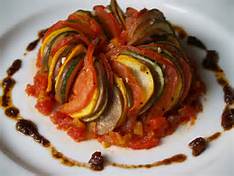 Purée de tomatoes;
Sucre,
Pepperoni;
Poivre;
Aubergine;
Carottes,
Ail;
Sel;
Courgette;
Tomates;
Huile d’olive.
REGION: NIZZA
[Speaker Notes: REGION: NIZZA]
LA FONDUE SAVOYARDE
INGRéDIENTS:
Fromage Beaufort;
Fromage Comté;
Tomme de Savoie;
Gousse d’ail;
Vin blanc;
Amidon de mais;
Pain rassis;
Kirsch;
Noix de muscade;
Sel;
Poivre blanc.
REGION: SAVOIE
[Speaker Notes: 400 g di formaggio Beaufort
300 g di formaggio Comté
150 g di Toma di Savoia
1 spicchio d'aglio
50 cl di vino bianco
fecola di mais
500 g di pane un po' raffermo
2 cl di Kirsch
noce moscata q.b.
sale e pepe bianco q.b.]